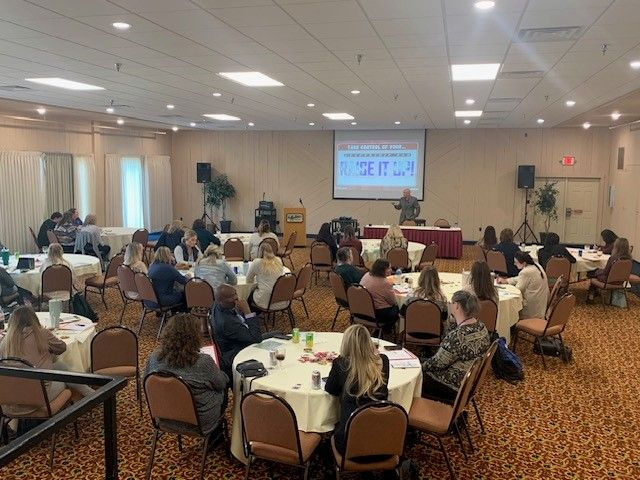 HHRAM 2024 
Sponsorship Opportunities
BUSINESS PARTNER PACKAGES AND OPPORTUNITIES
ANNUAL ELEVATED SPONSOR MEMBERSHIP
Get more out of your membership!
02
ANNUAL SPONSOR MEMBERSHIP
Gain access to conference sponsorship!
01
Membership Packages
YOU MUST BE A HHRAM MEMBER TO SIGN UP FOR SPONSORSHIP
MEMBERSHIP PACKAGES AND BENEFITS
You must be a HHRAM member to register for sponsorship
ELEVATED CONSULTANT MEMBERSHIP
$1,000
CONSULTANT MEMBERSHIP $250
PLAN OPTIONS
ABILITY TO SPONSOR CONFERENCES
ONE CUSTOM WEBINAR / SEMINAR FOR HHRAM MEMBERS
LOGO IN HHRAM NEWSLETTERS (2 PER YEAR)
LOGO ON HHRAM WEBSITE
MEMBERSHIP PACKAGES AND BENEFITS (CONTINUED)
You must be a HHRAM member to register for sponsorship
ELEVATED CONSULTANT MEMBERSHIP
$1000
CONSULTANT MEMBERSHIP $250
PLAN OPTIONS
ABILITY TO SUBMIT EDUCATIONAL CONTENT FOR HHRAM NEWSLETTERS
EMAIL LIST ACCESS TO HHRAM MEMBERS
PROMOTION ON HHRAM SOCIAL MEDIA
ADVERTISEMENT IN HHRAM CONFERENCE PROGRAM
BRONZE
SILVER
GOLD
PLATINUM
01
02
03
04
$2000
$2500
$3000
$3500
Conference Sponsorship Packages
CONFERENCE SPONSORSHIP PACKAGES AND BENEFITS
What your chosen sponsorship package gets you
BRONZE
$2000
SILVER
$2500
GOLD
$3000
PLATINUM
$3500
PLAN OPTIONS
2
2
3
4
CONFERENCE ATTENDEES
ONE 6FT TABLE FOR COMPANY INFORMATION AND DISPLAY
RECOGNITION AT THE CONFERENCE
PROMOTION OF BUSINESS IN CONFERENCE GIVEAWAYS
CONFERENCE SPONSORSHIP PACKAGES AND BENEFITS
What your chosen sponsorship package gets you
BRONZE
$2000
SILVER
$2500
GOLD
$3000
PLATINUM
$3500
PLAN OPTIONS
LOGO ON EVENT WEBPAGE
LOGO ON EVENT EMAILS
SPONSOR AN ACTIVITY
ACTIVITY, BREAK, DINNER, OR SOCIAL HOUR
ACTIVITY, BREAK, DINNER, OR SOCIAL HOUR
ACTIVITY OR BREAK
This is on a 1st come 1st served basis, with higher sponsor levels getting priority
PROMOTION ON HHRAM SOCIAL MEDIA
OPPORTUNITY TO INTRODUCE A SPEAKER
CONFERENCE SPONSORSHIP PACKAGES AND BENEFITS
(Script provided by HHRAM)
FULL PAGE ADVERTISEMENT IN CONFERENCE PROGRAM
(MAILED TO OVER 500 HHRAM CONTACTS)
What your chosen sponsorship package gets you
BRONZE
$2000
SILVER
$2500
GOLD
$3000
PLATINUM
$3500
PLAN OPTIONS
ACCESS TO CONFERENCE ATTENDEE LIST
LOGO IN THE HHRAM CONFERENCE PROGAM
(MAILED TO OVER 500 HHRAM CONTACTS)
Must be registered by Feb 29th 2024
Quality Networking
Hightened Visibility
Focused Engagement
Our conferences create a prime environment for targeted networking, enabling you to connect with key decision-makers.
Your brand will receive heightened visibility through HHRAM social media and our mailing list of over 500 contacts.
No matter what level sponsor you are, we ensure that you get plenty of facetime with HHRAM attendees. All  conference breaks are directed toward maximizing your exposure and fostering meaningful connections.
HOW OUR SPONSORS BENEFIT